People who help us
Activity 2b
Home location cards
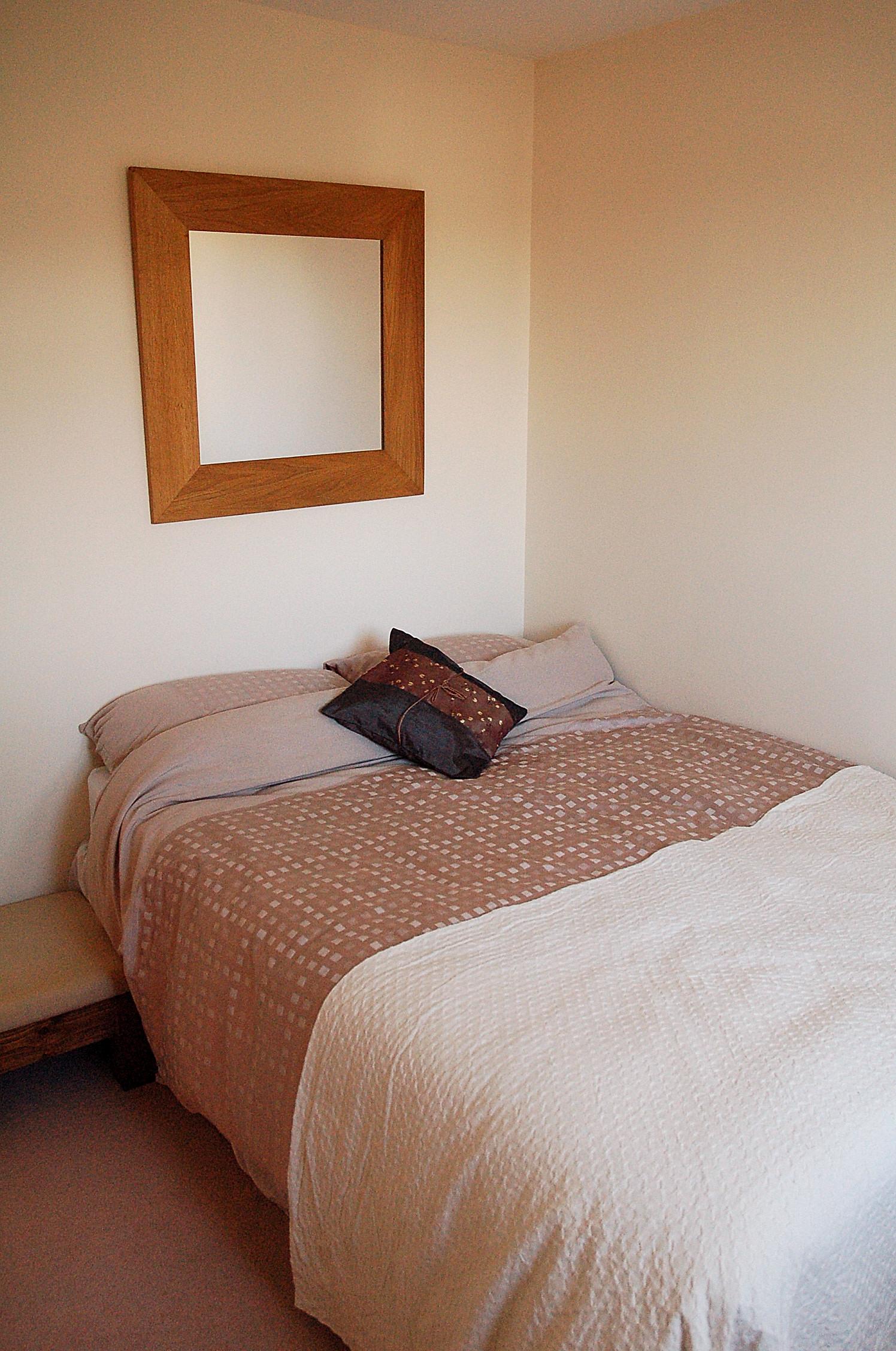 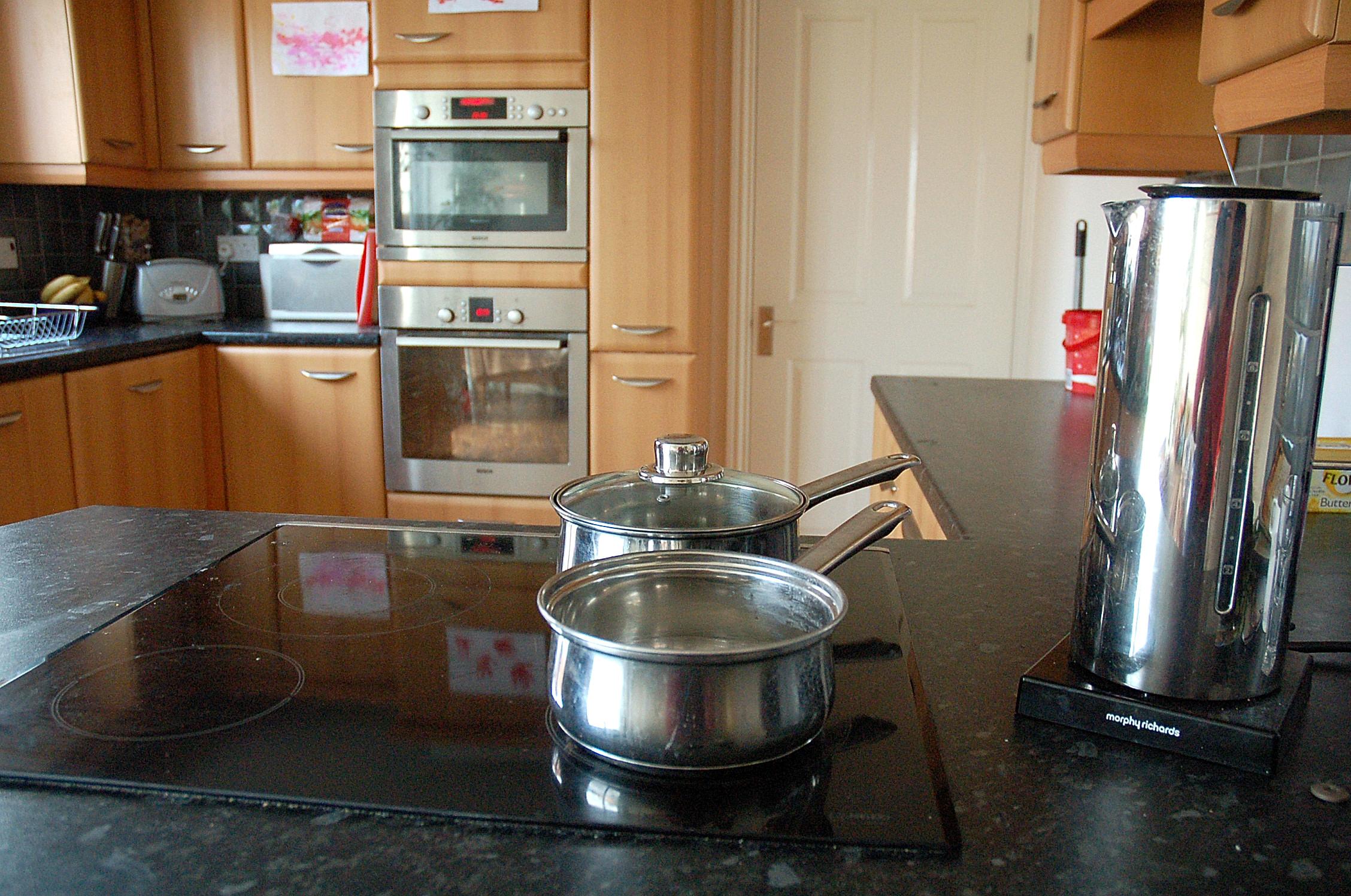 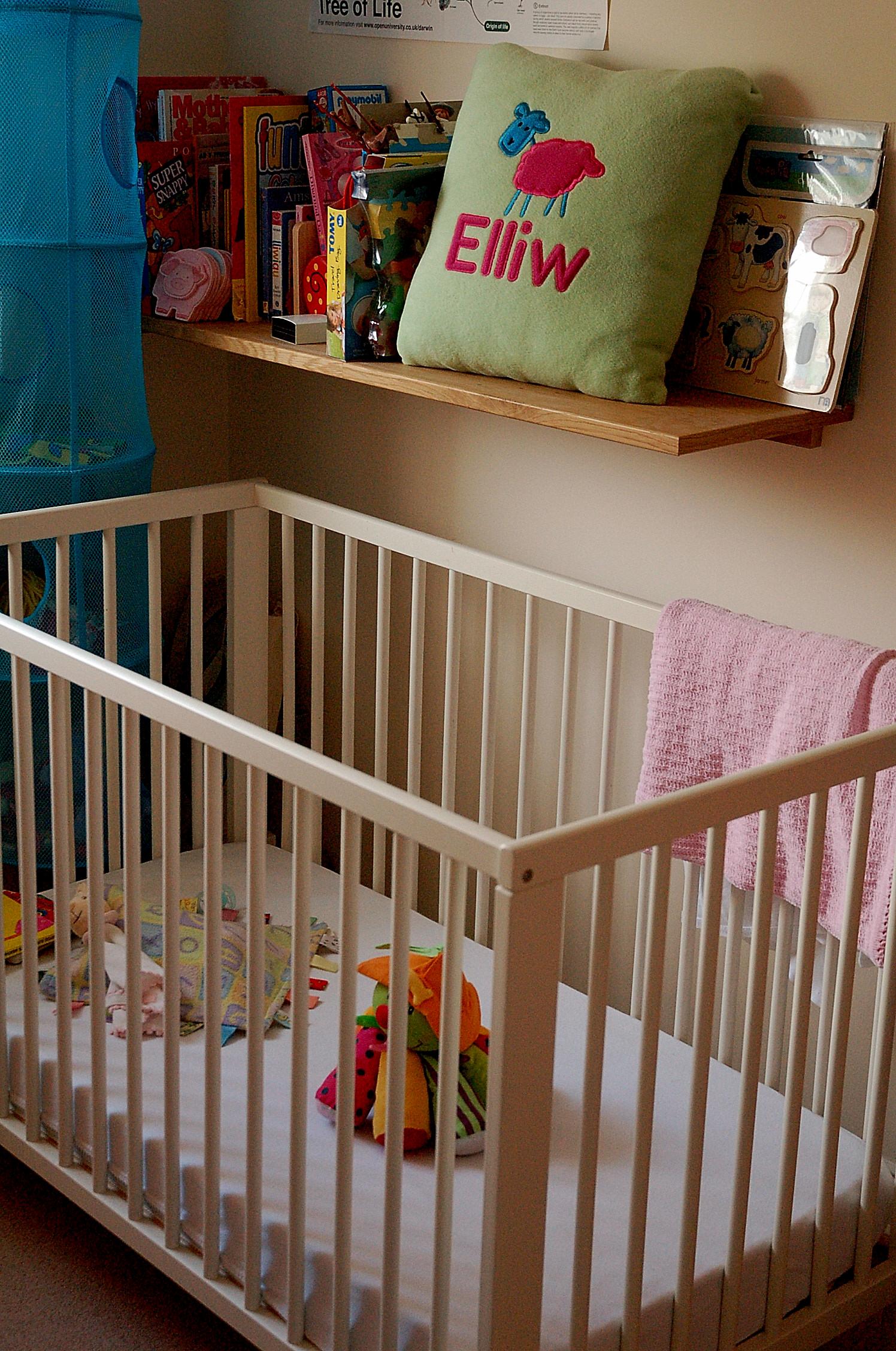 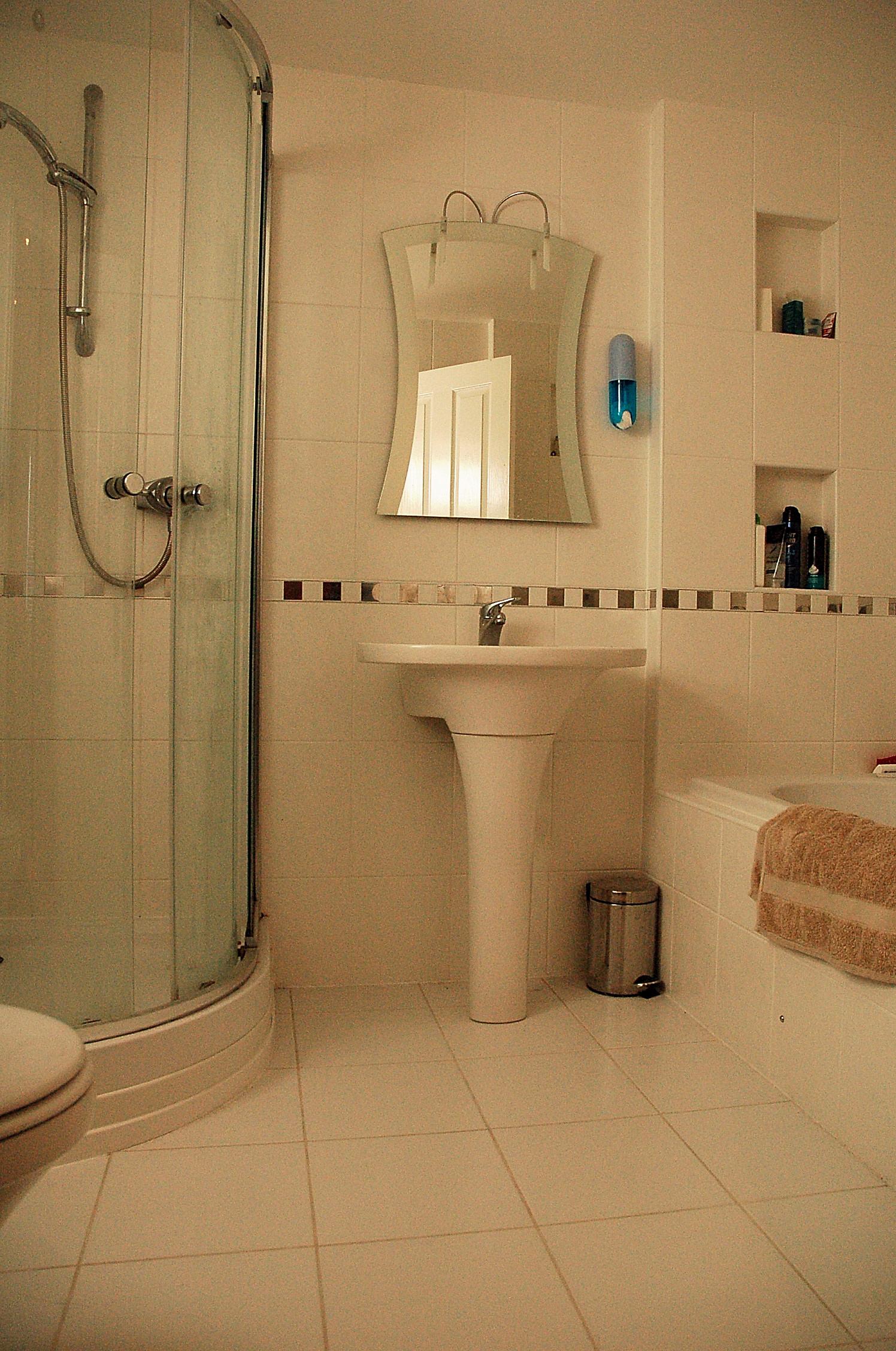 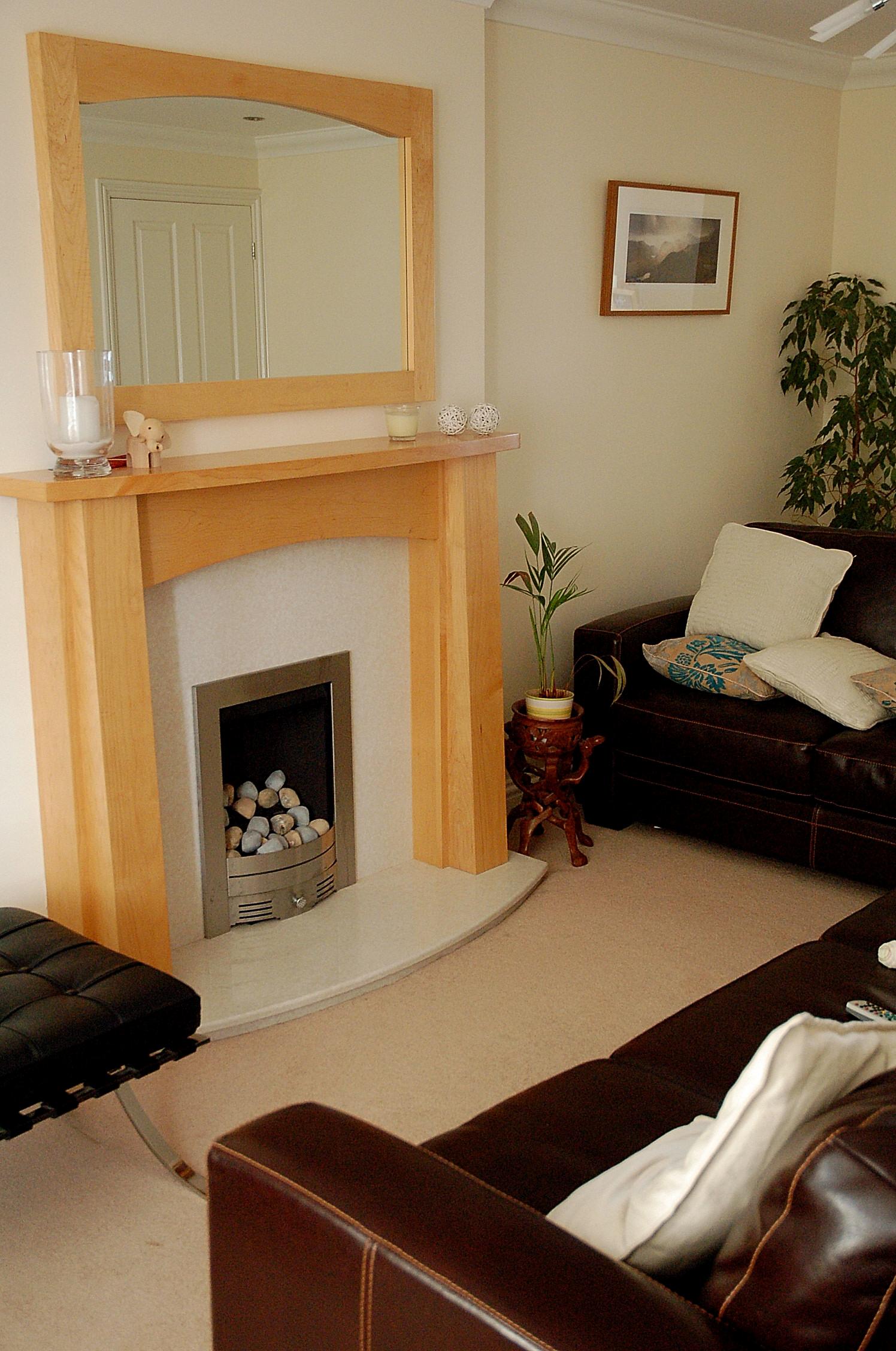 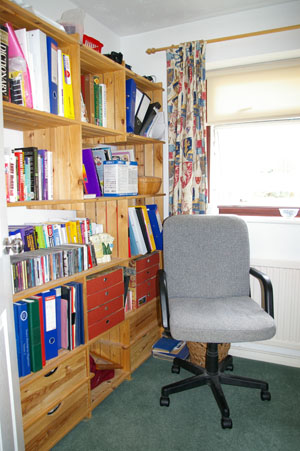 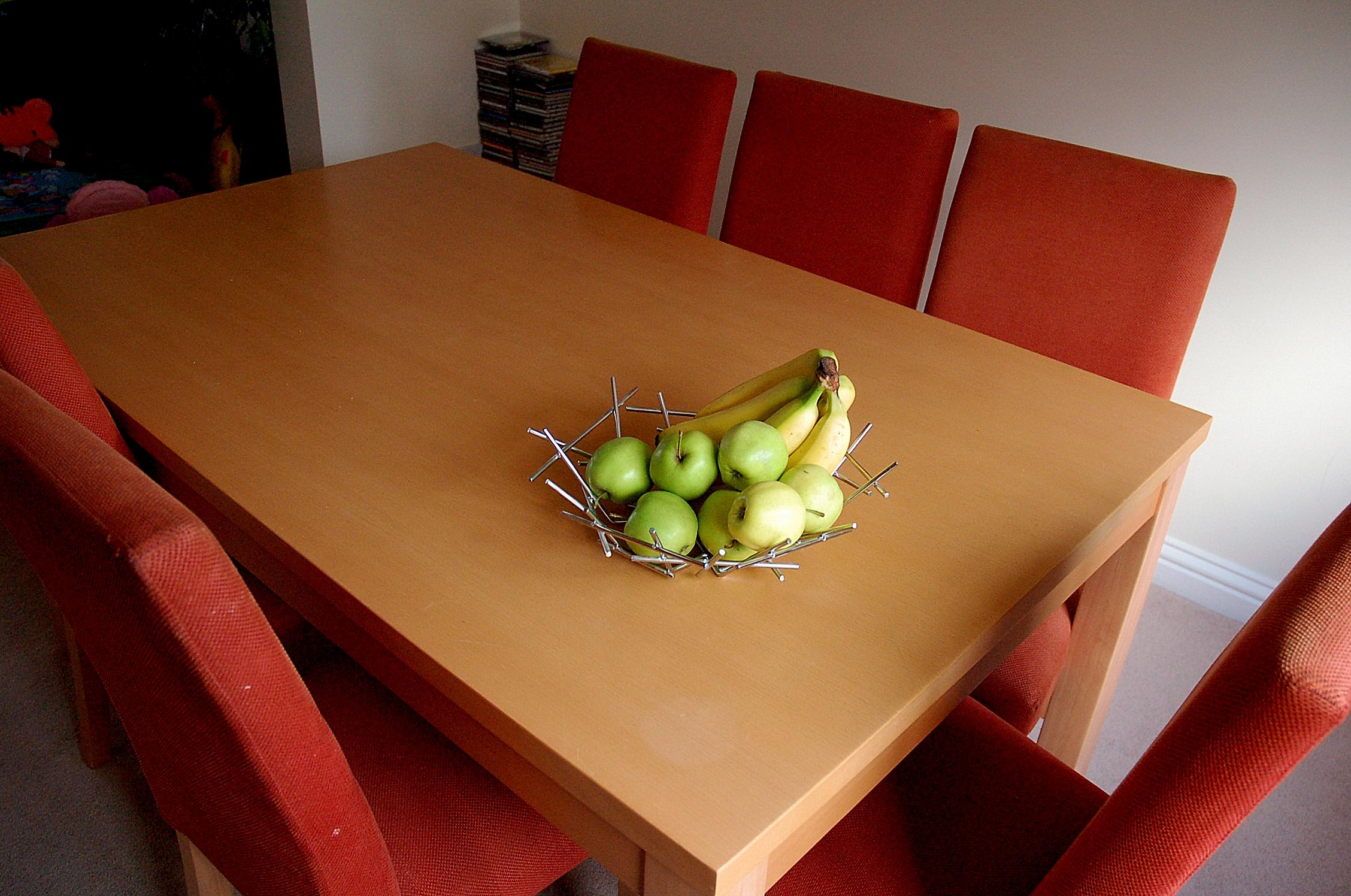 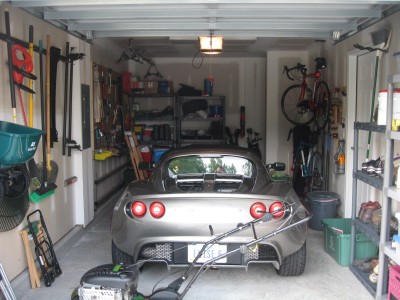 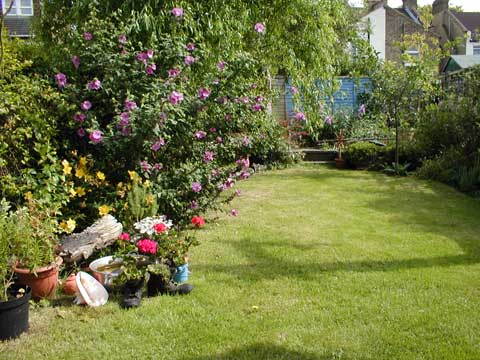 Activity 2Home Location Cards
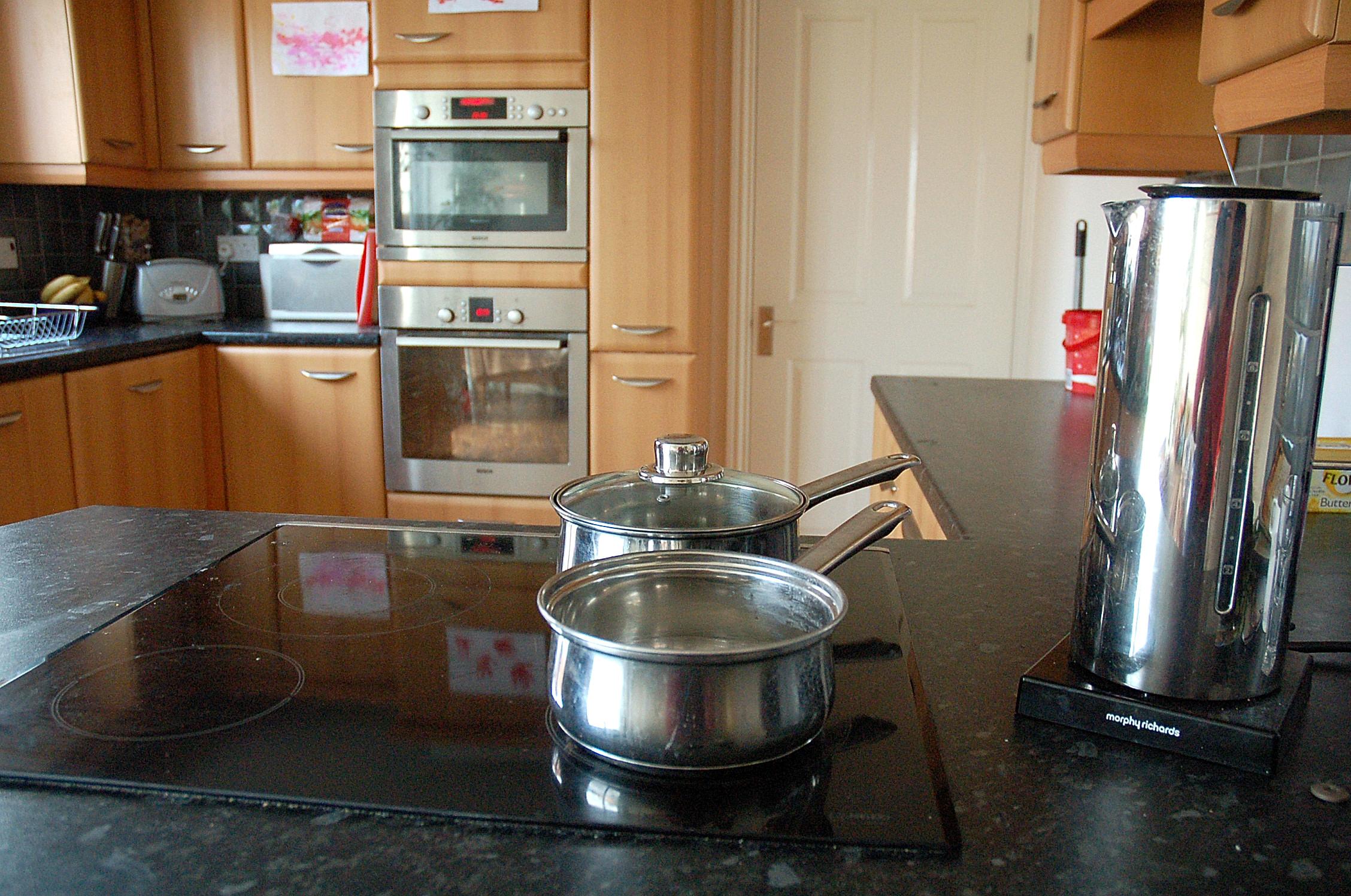 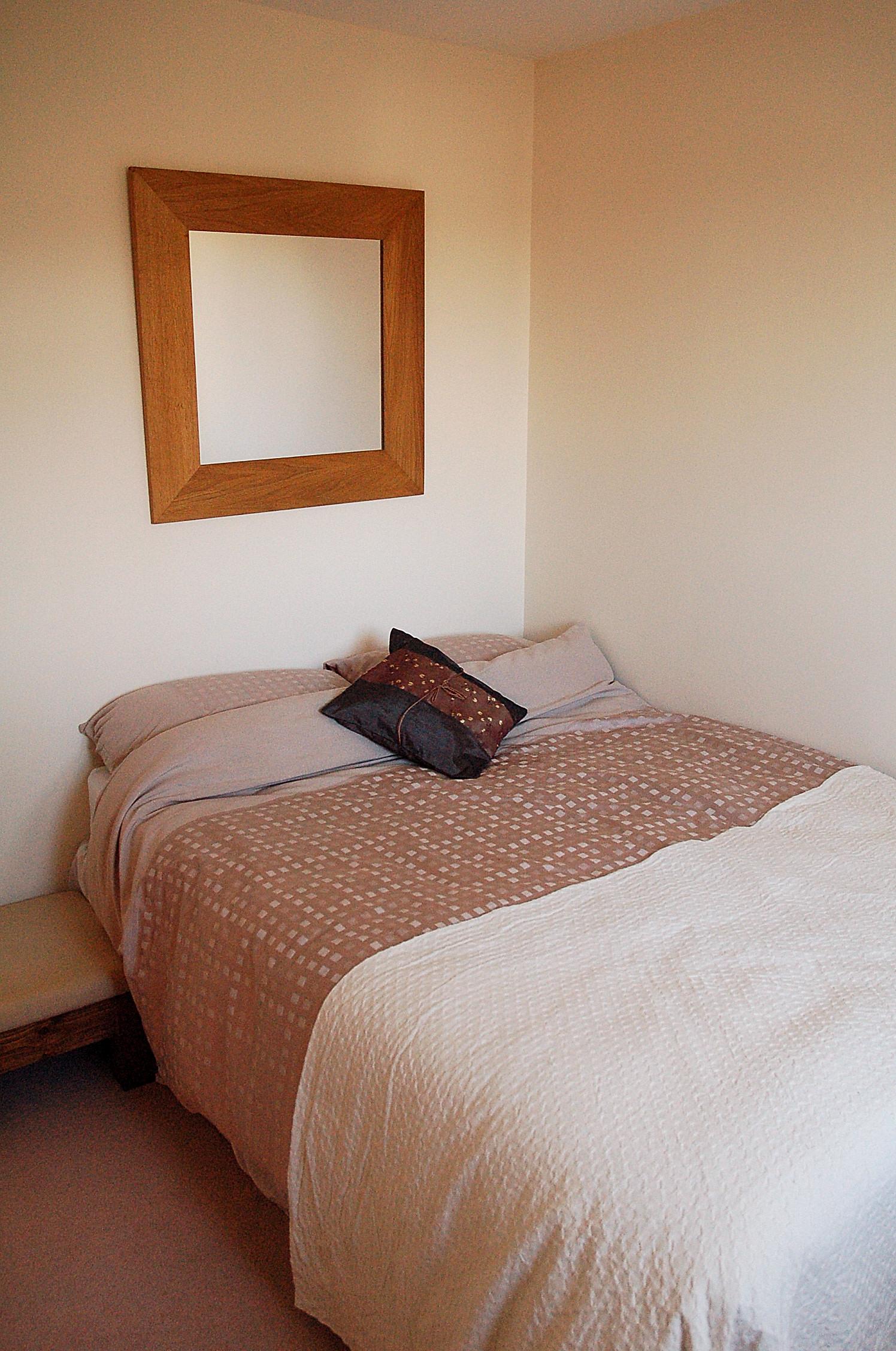 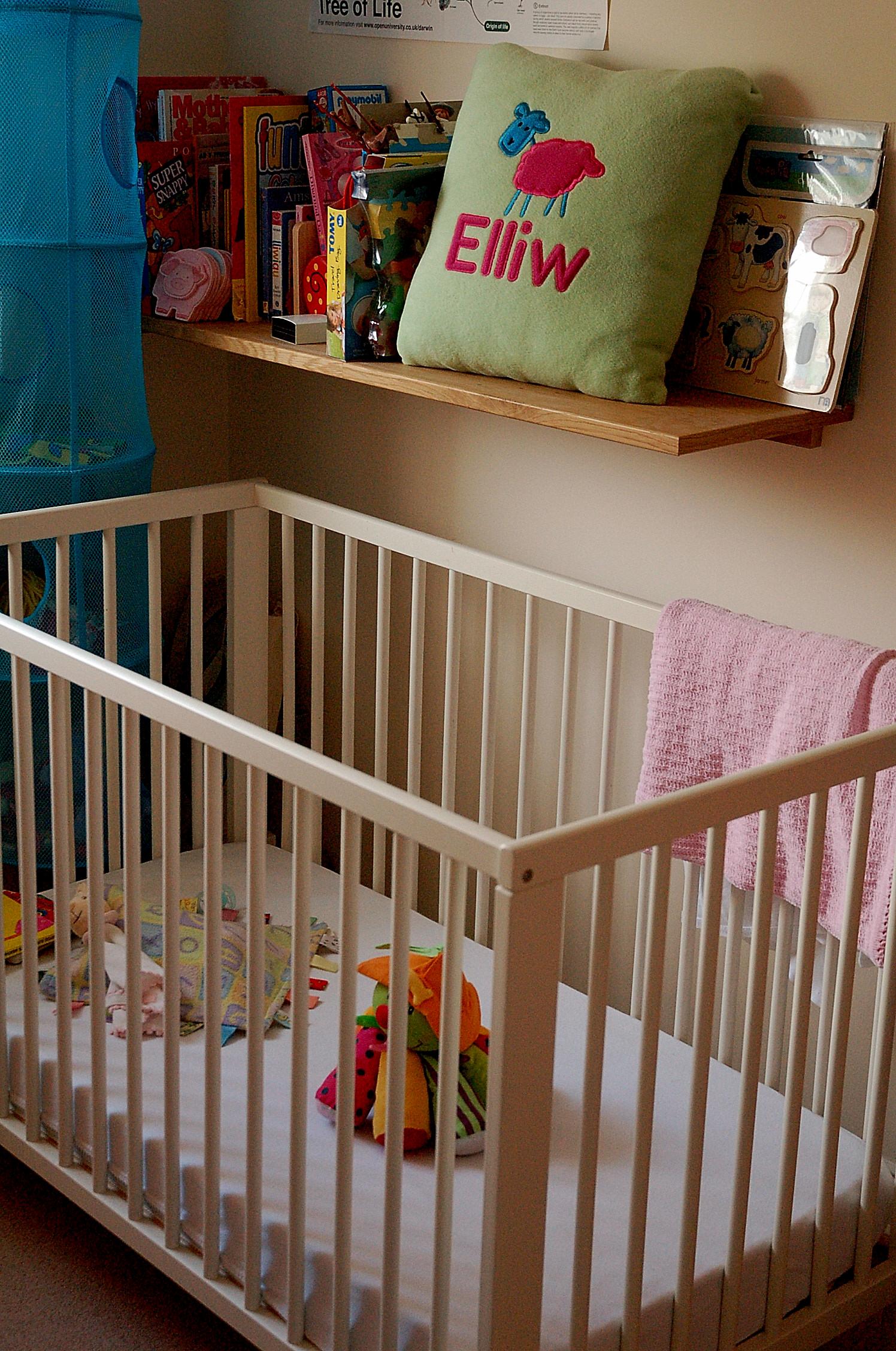 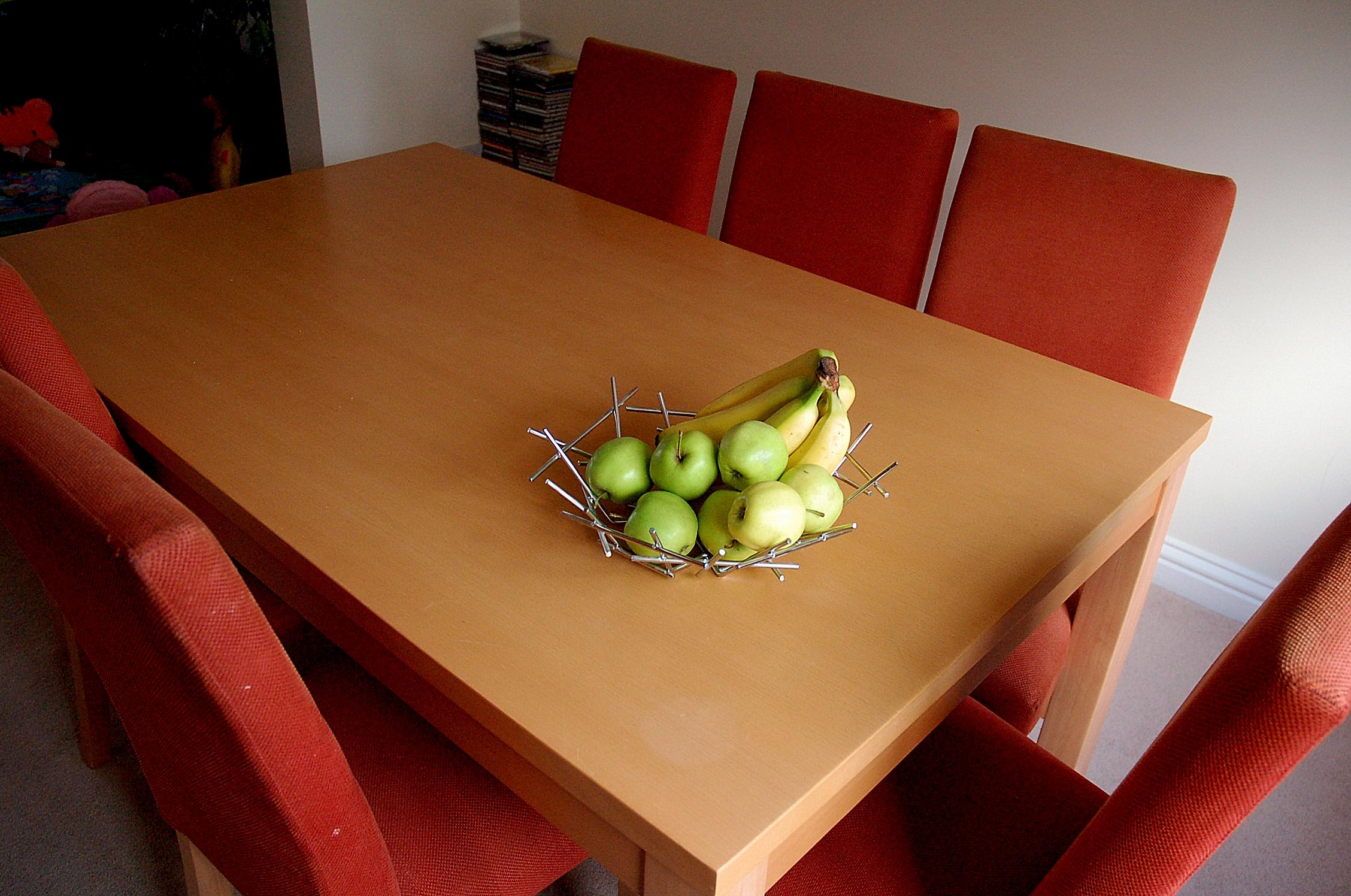 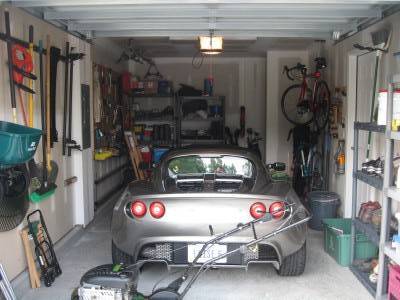 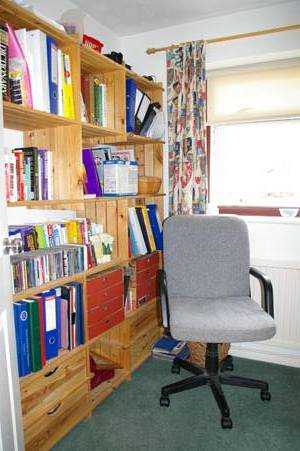 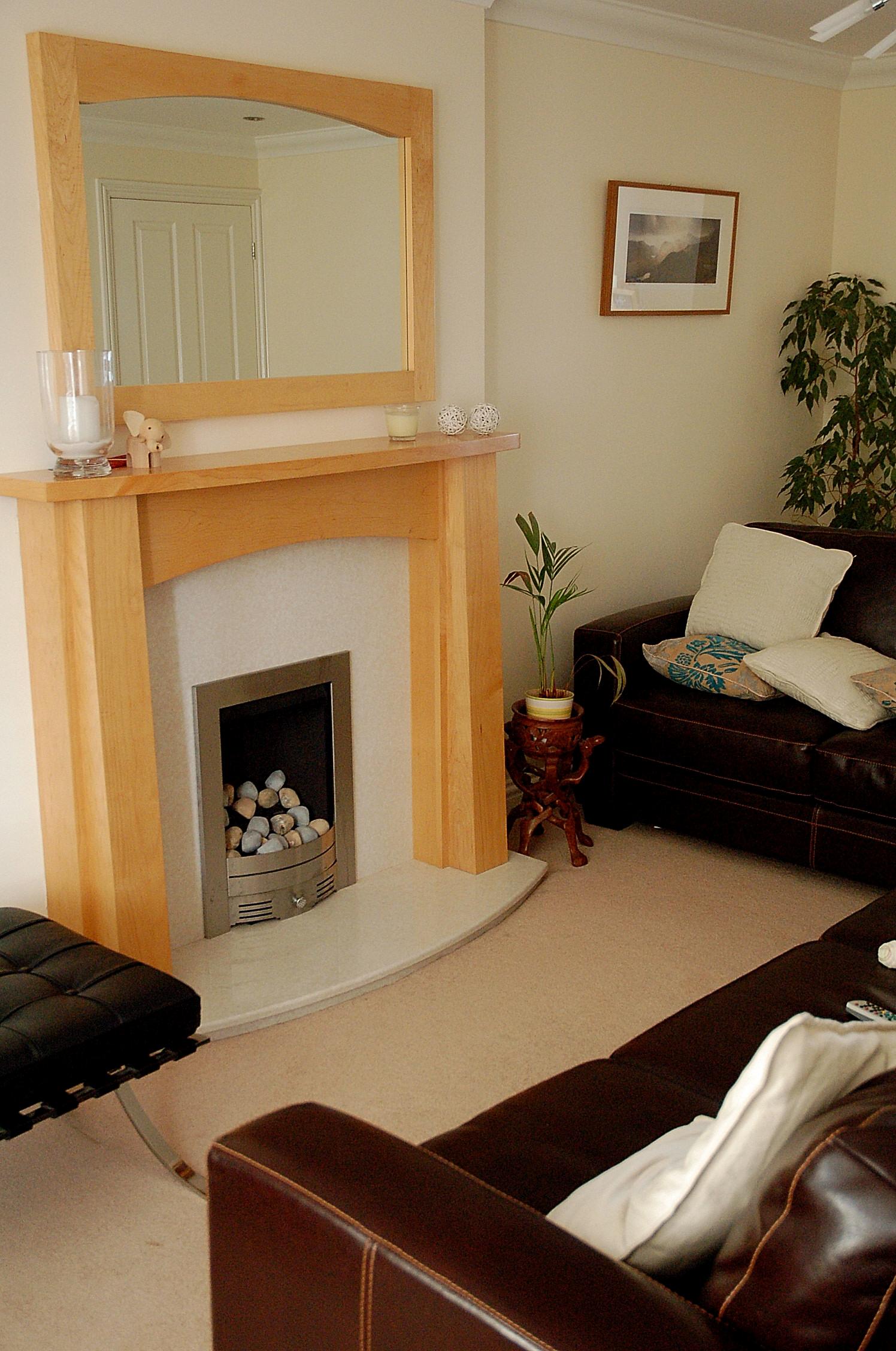 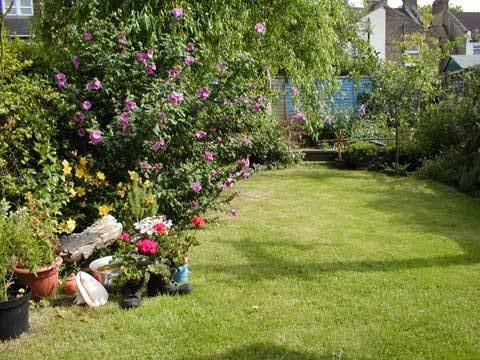 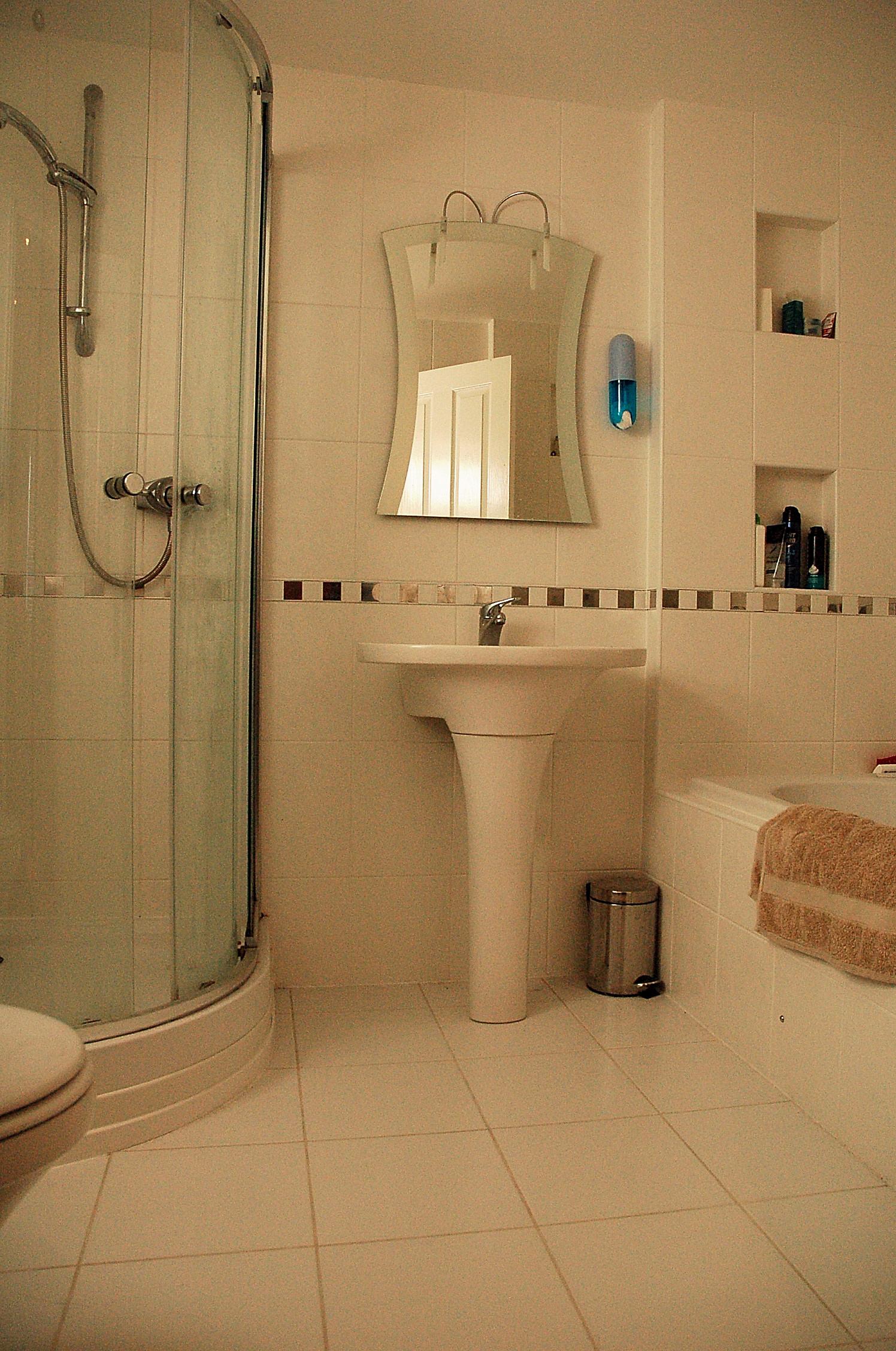